ОПЫТЫ С ВОДОЙГруппа «СВЕТЛЯЧОК».
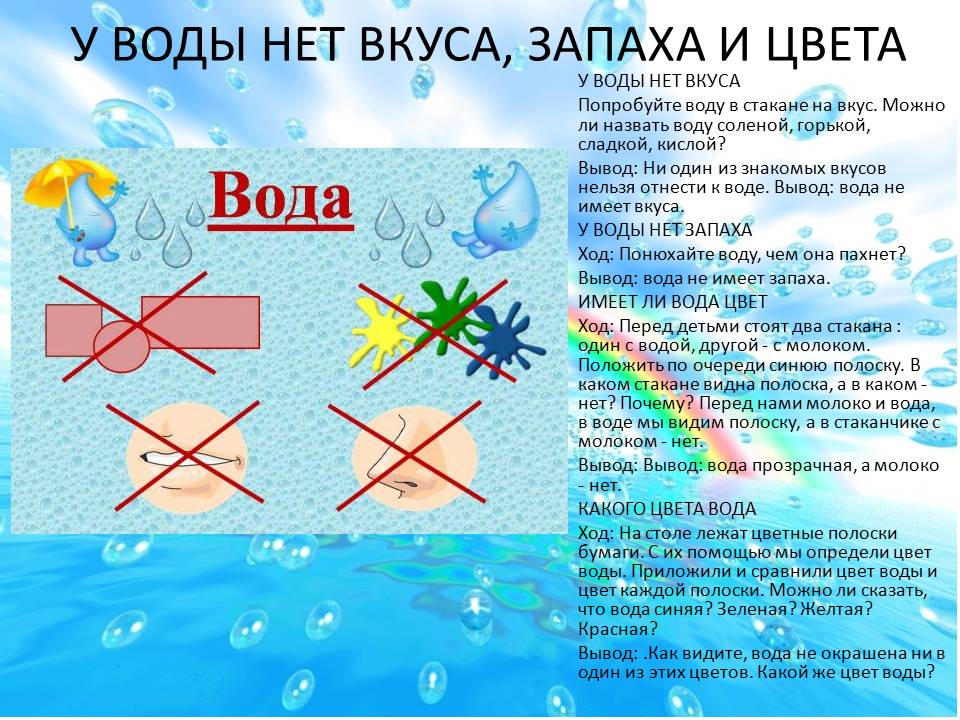 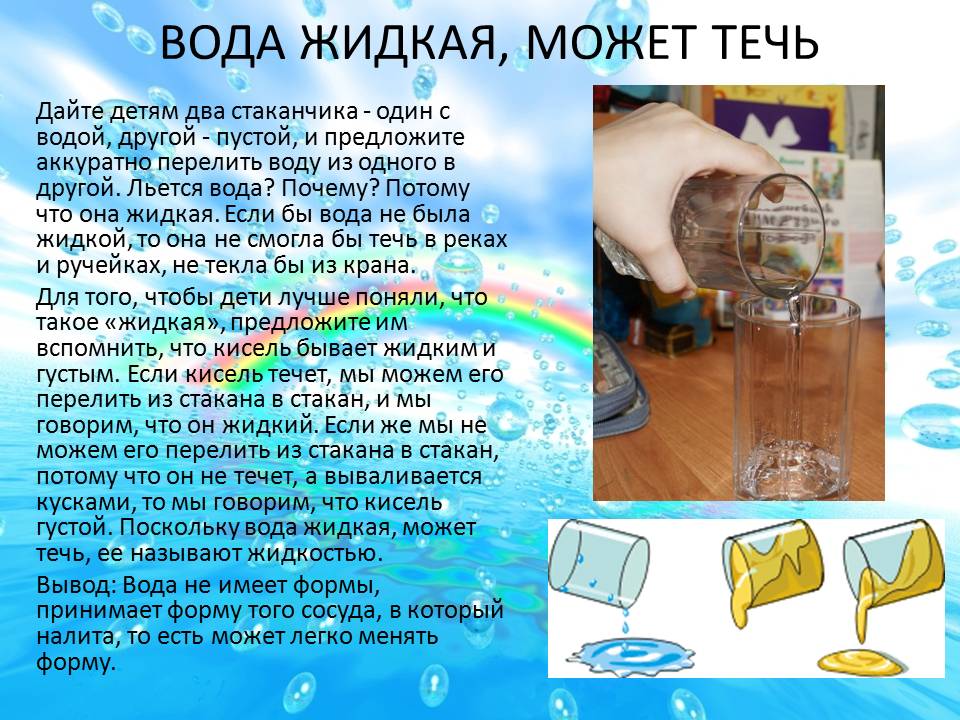 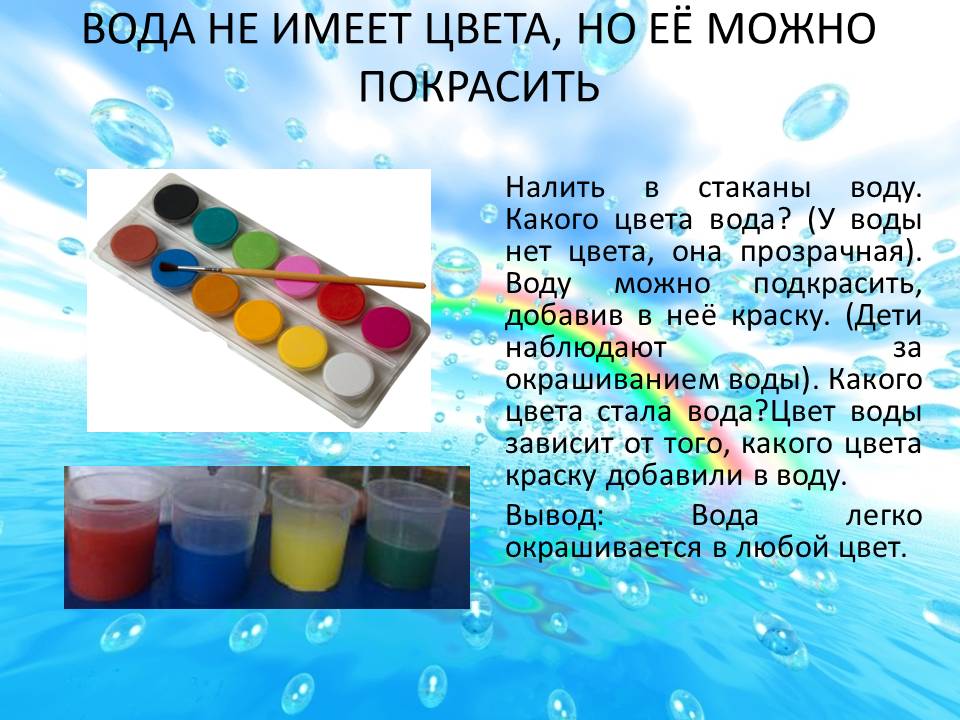 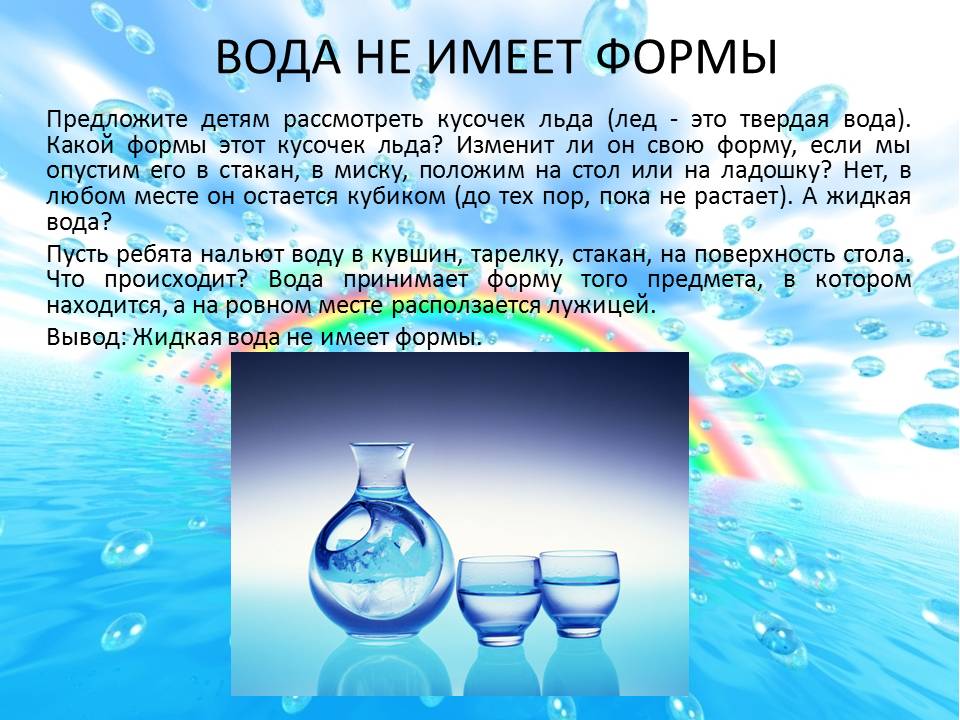 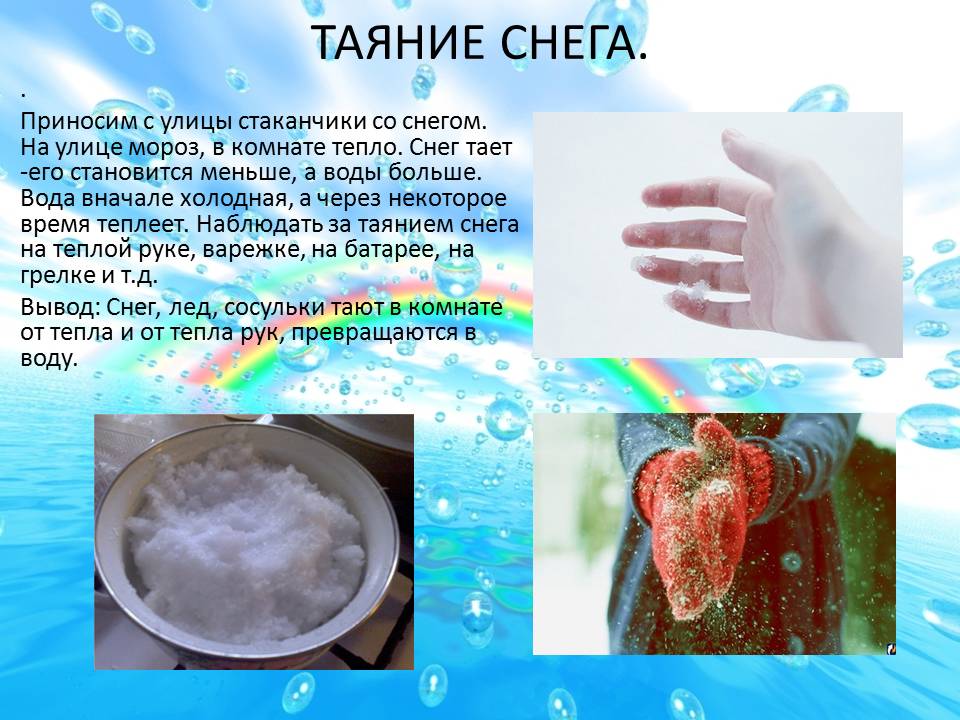 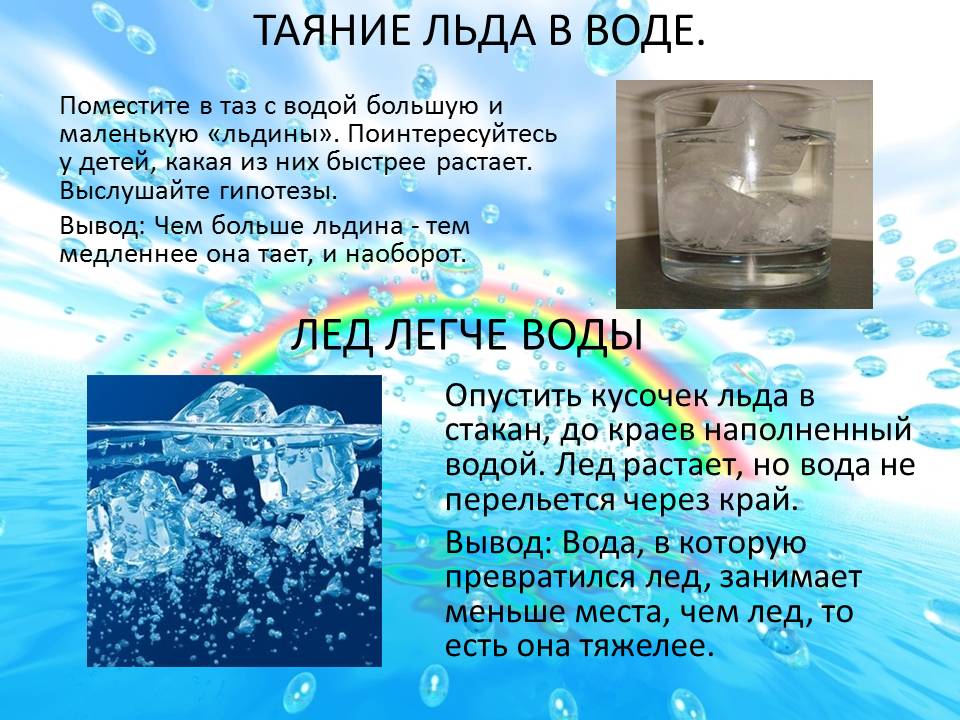 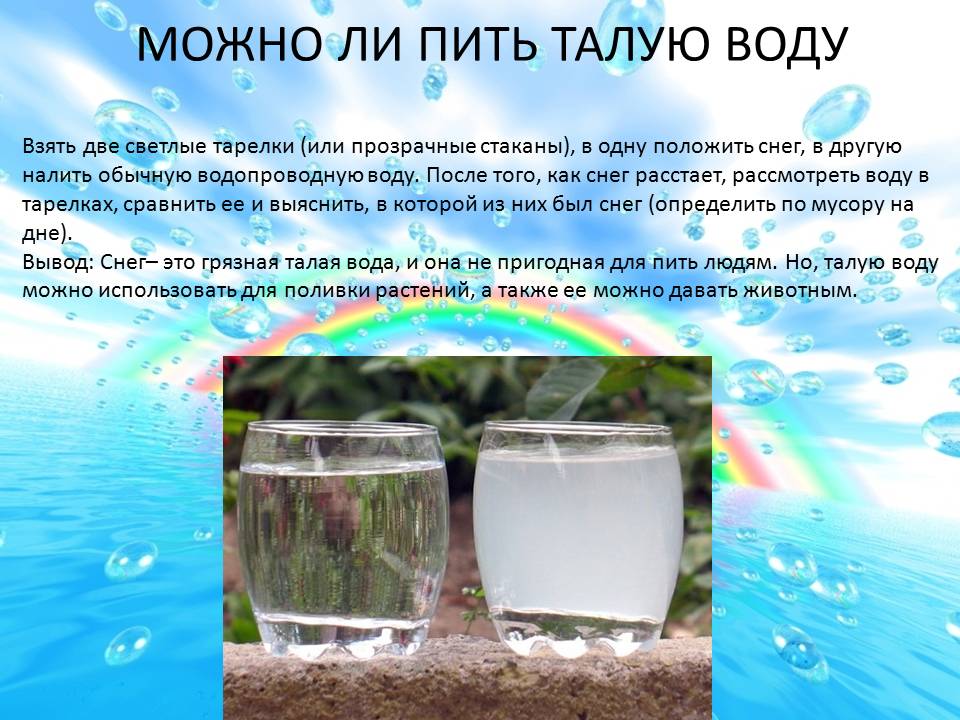 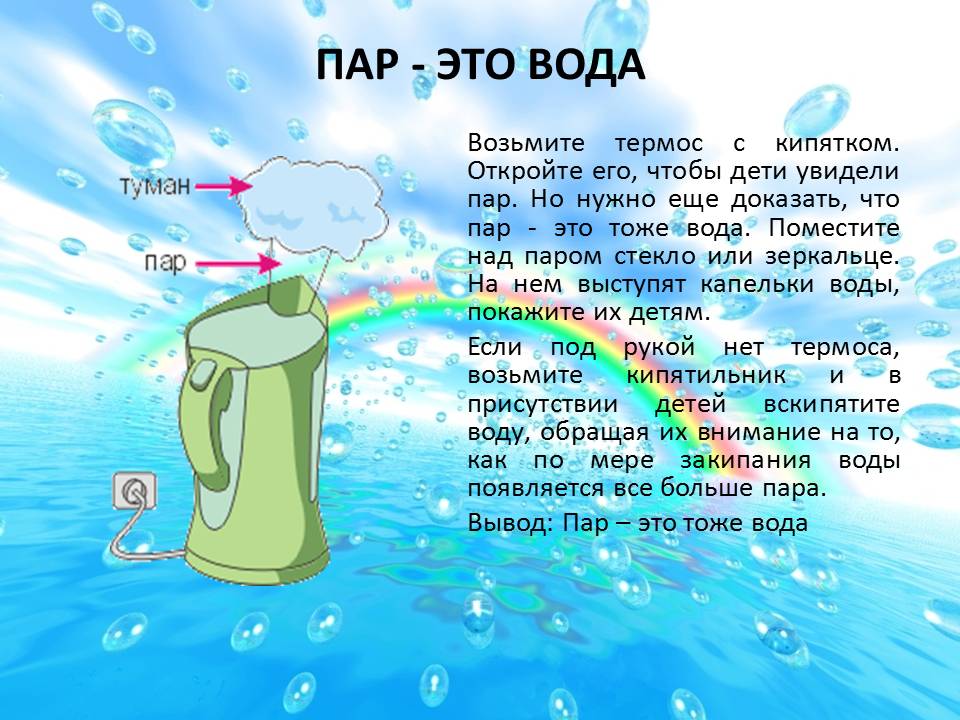 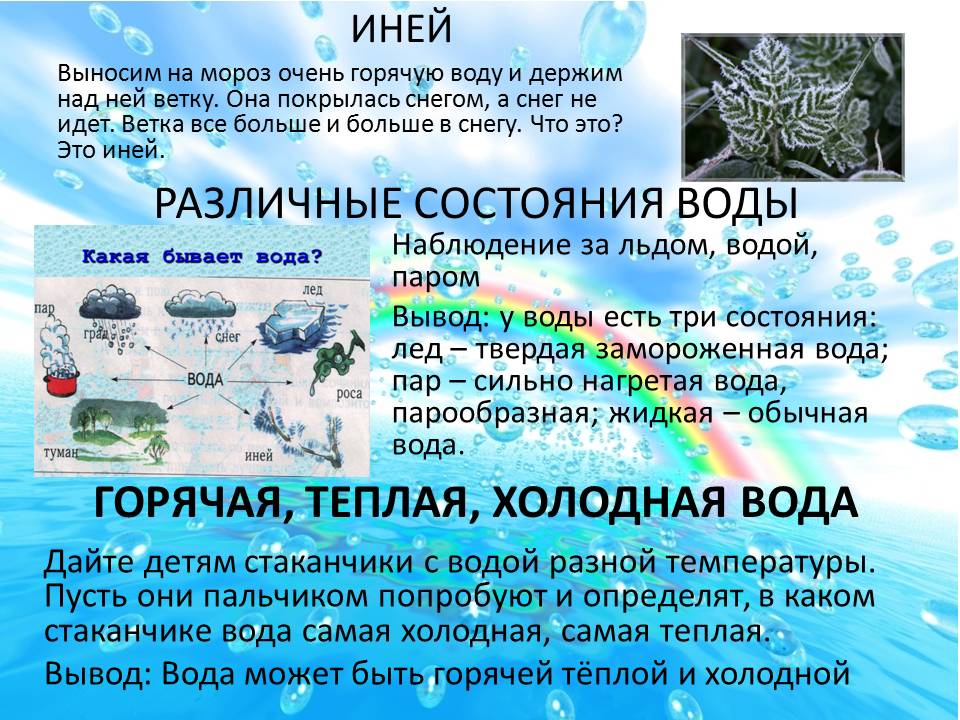 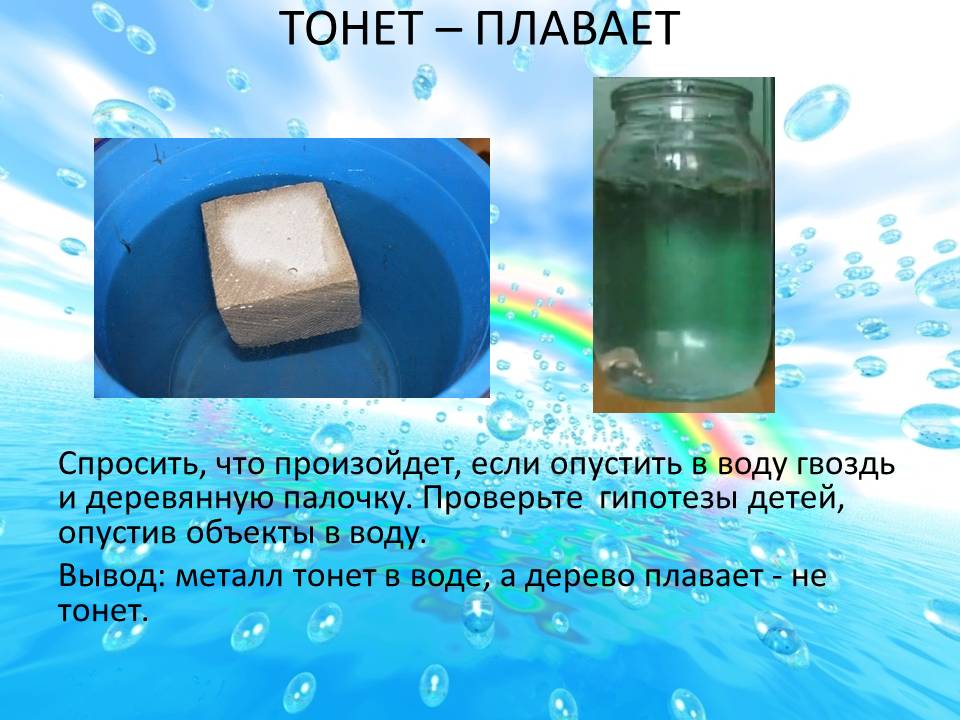 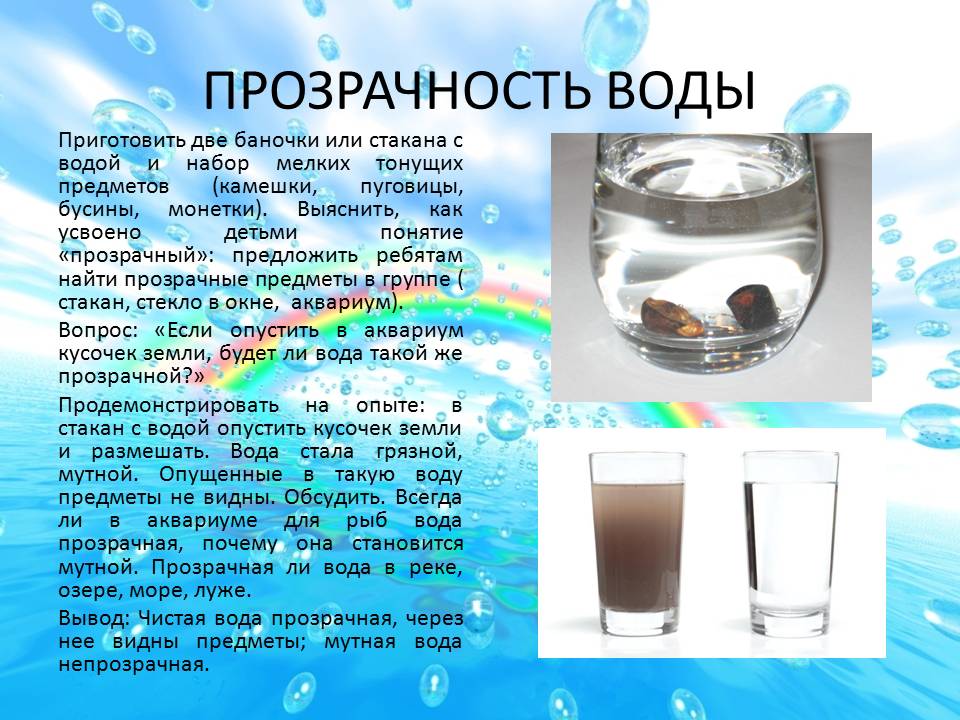 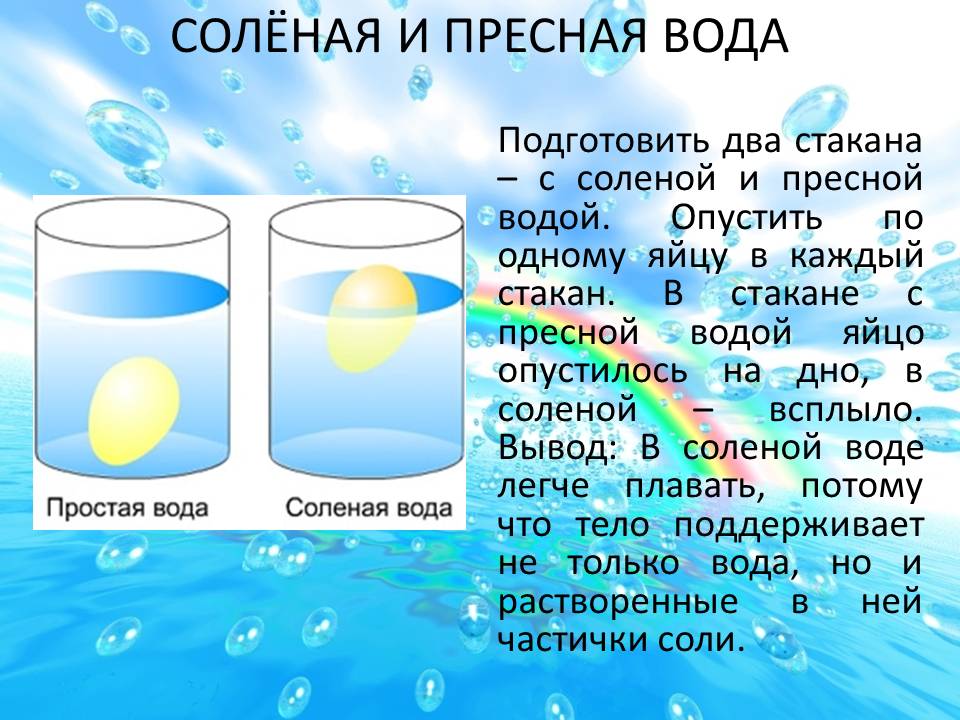 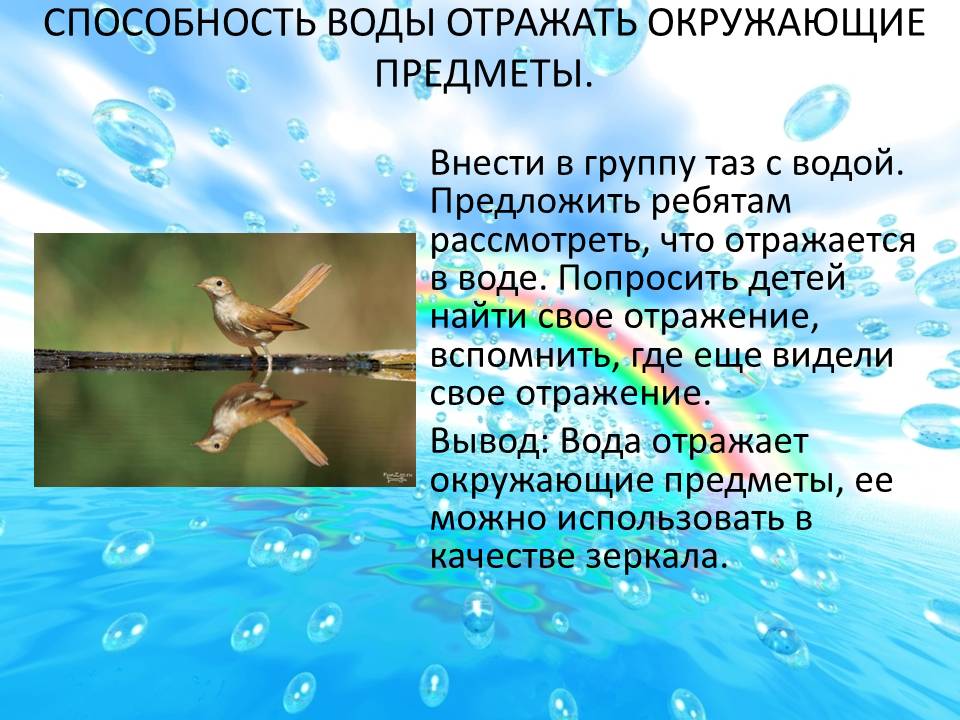 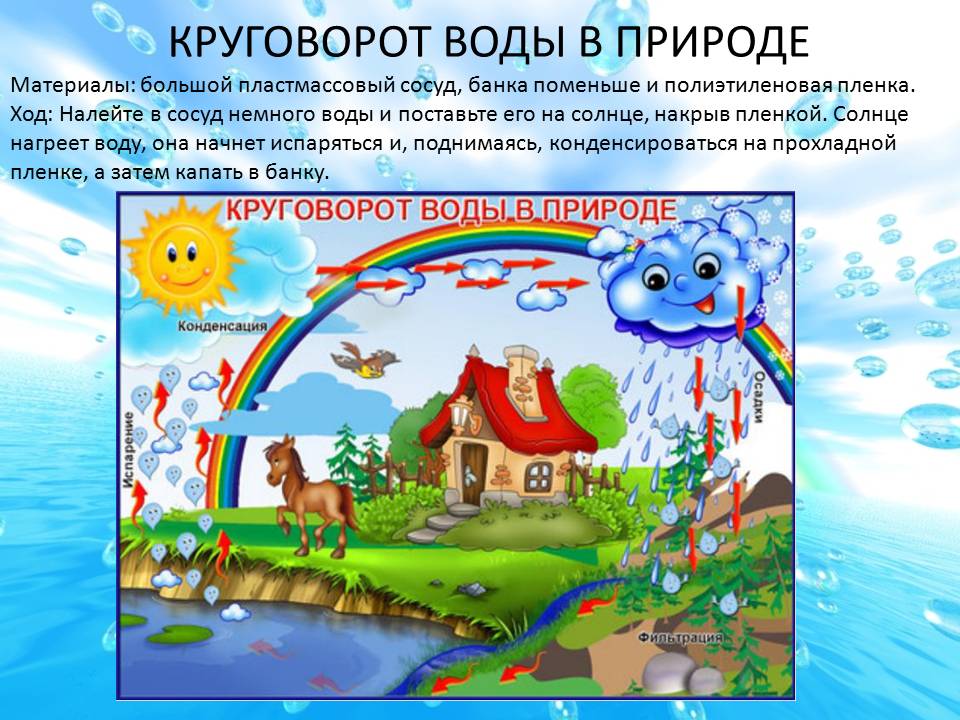 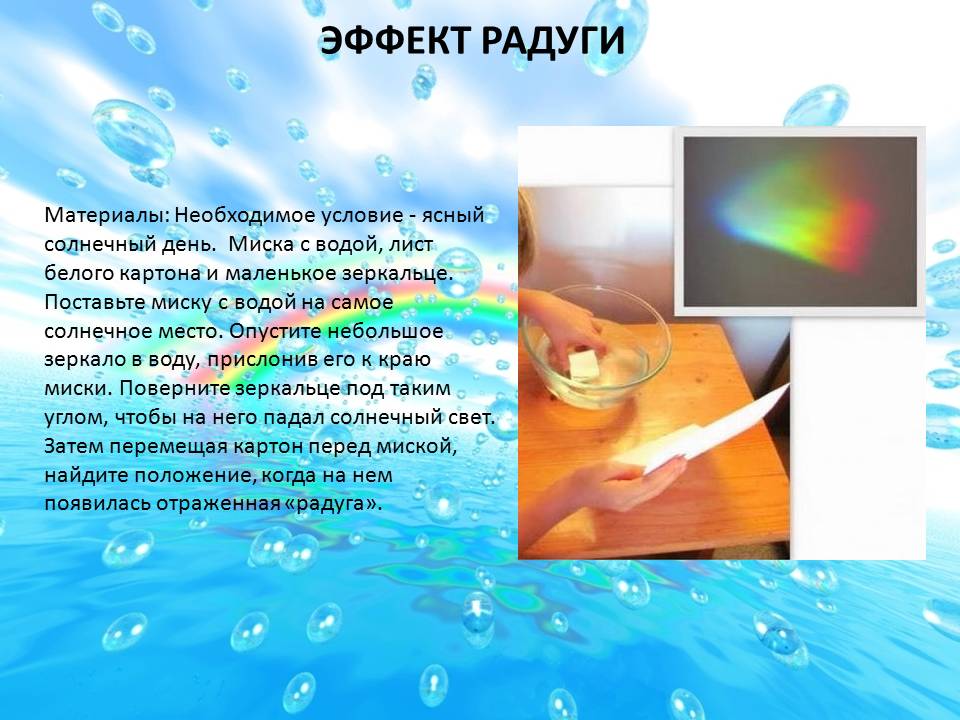 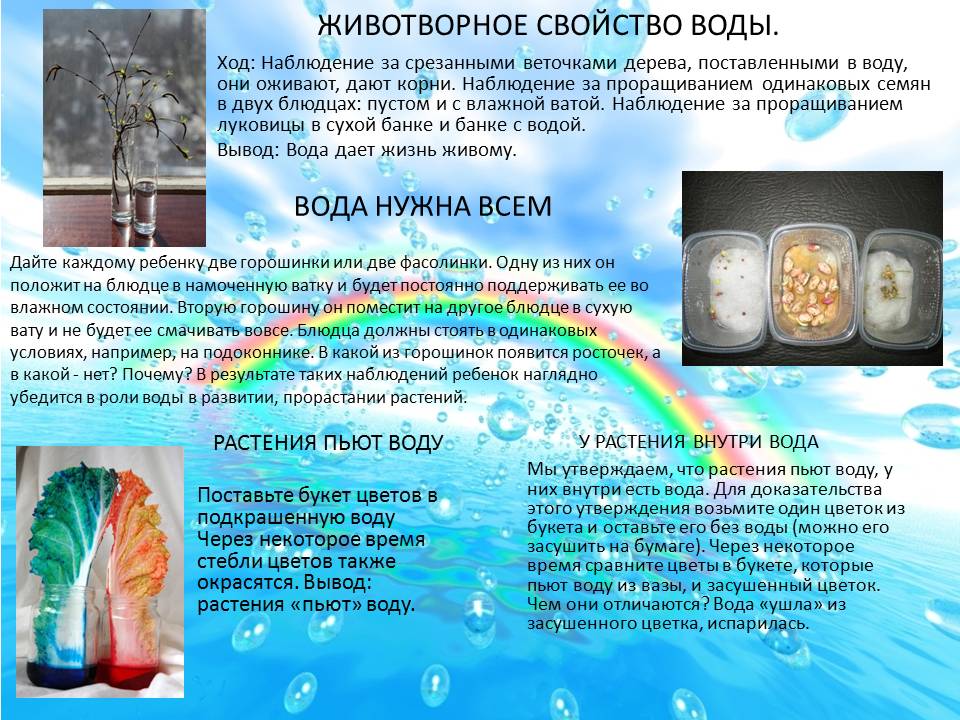 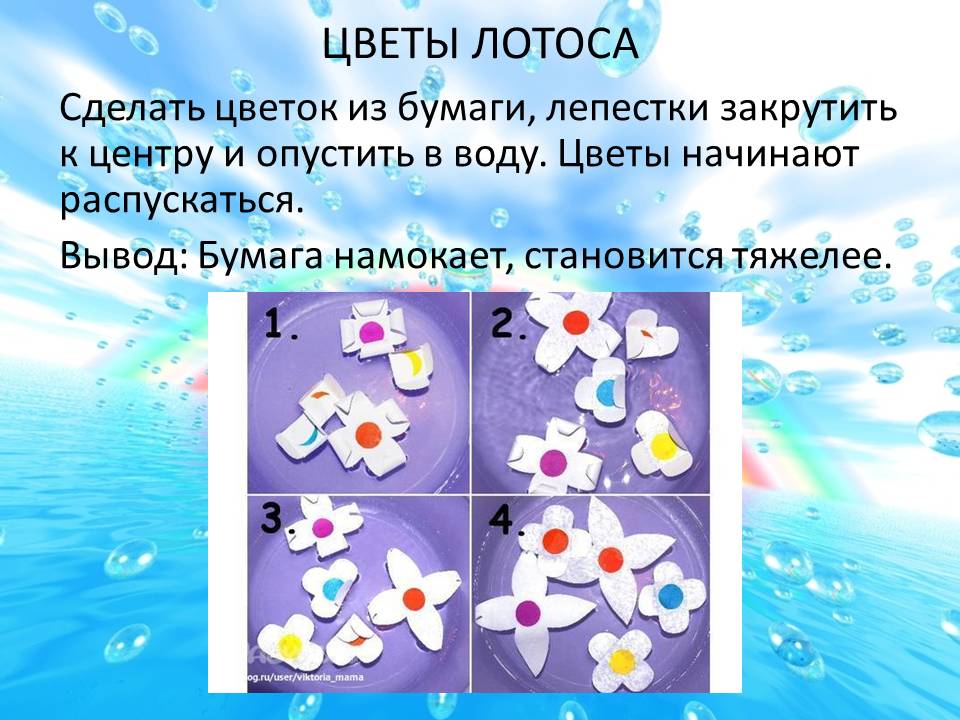 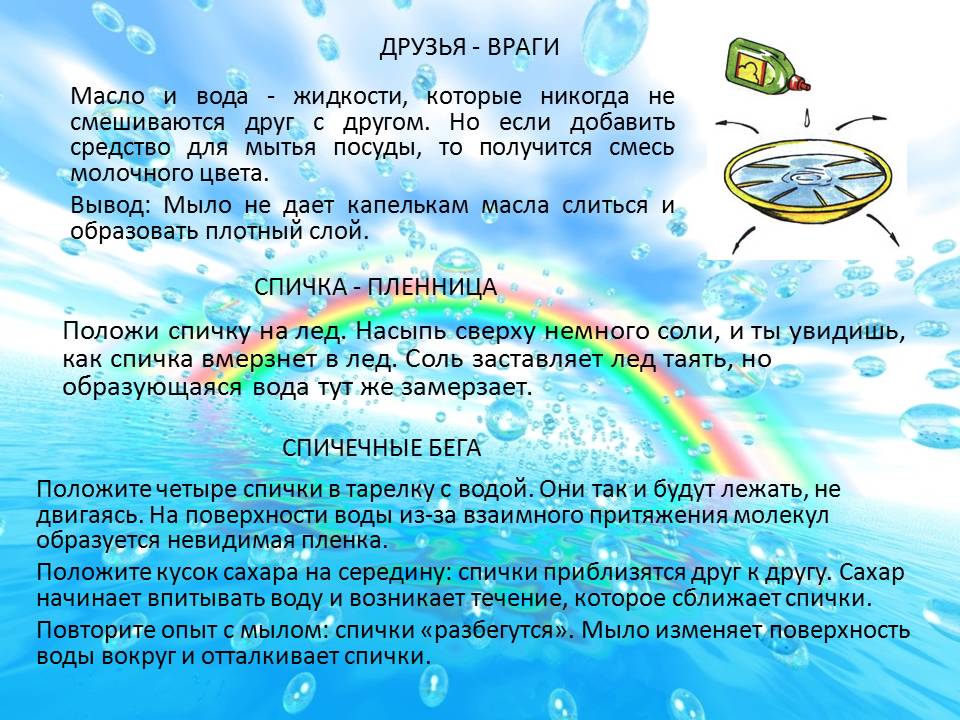 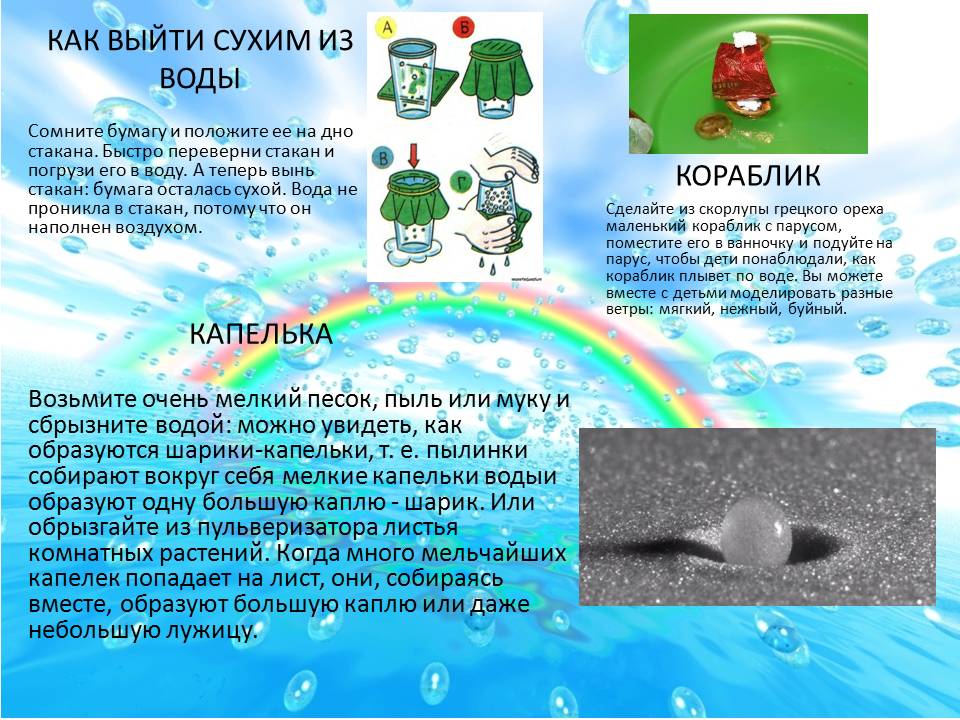 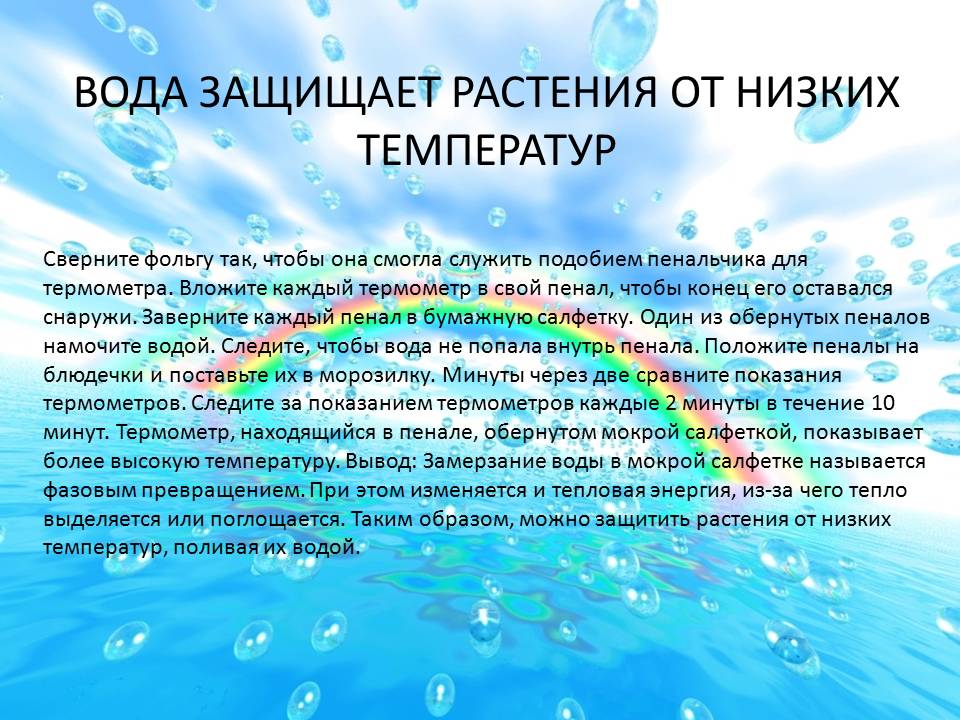 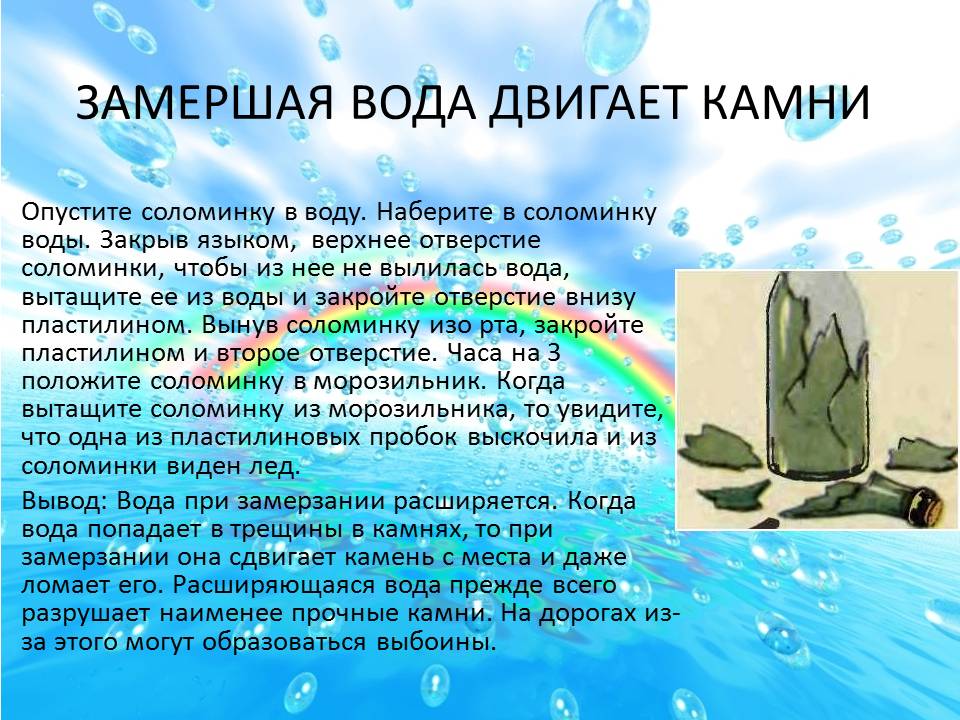